هةريَمي كوردستان – عيَراق وةزارةتي خويَندني بالَاو تويَذينةوةى زانستي زانكؤي سةلاحةددين - هةوليَركؤليَذي ثةروةردةى بنةرِةتيبةشي باخضةى مندالان
قؤناغى سيَيةم
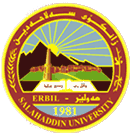 رِيَـــبازى تويَذينةوة
مامؤستاي بابةت: د.تانيا نورالدين صابر
سالَى خويَندن: 2023- 2024
وانةى دووةم/ تويَذينةوةى ثةروةردةيي
تويَذينةوةى ثةروةردةيي (البحث التربوي)
بريتى ية لة ضالاكى دؤزينةوةى زانيارى كة رِووبةرووى طةشةثيَدانى زانستى رِةفتار دةبيَتةوة لة هةلَومةرجة فيَركاريةكاندا, ئةمةش بة فةراهةمكردنى ئةو زانياريانةى كة ريَطة بةثةروةردةكاران دةدات بؤ دةستةبةركردنى  ئامانجة ثةروةردةيى يةكان بة كاريطةرترين رِيَطاو شيَوازى كردارى, ئةمةش لةريَطاى ليَكؤلينةوة لة ثيَكهاتة ذينطةييةكانى فيَركاريةوة دةكريَت لةطةلَ زانينى سةركةوتتووترين شيَواز بؤ ئةوةى بيخاتة سةر ريَطاى طةشةثيَدانى ئةو ئاراستةيةى كة خؤى ثىَ ي لةطةشةو ثالَثشتيكردنيدا.
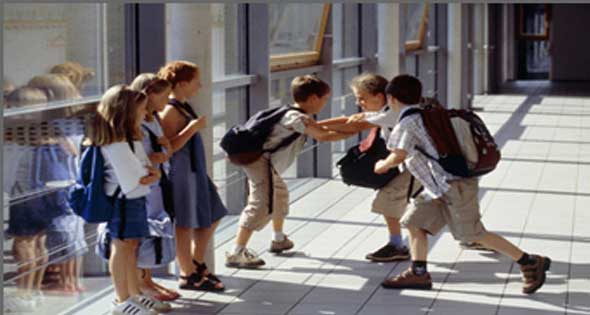 تويَذينةوةى ثةروةردةيي (البحث التربوي)
تويَذينةوةى ثةروةردةيي:
- بريتى ية لةو ئاماذةيةى كة ضارةسةرى كيَشة ثةروةردةييةكان دةكات, جا لةذياندا بيَت بةشيَوةيةكى طشتى ياخود لة قؤناغة جياوازةكانى فيَركردندا بيَت.
- ثيَناسةى زاراوةيى بؤ تويَذينةوةى ثةروةردةيي:
- بريتى ية لة بيركردنةوةيةكى ريَكخراو كة هةلَدةستيَت بة ضارةسةركردنى ئةو كيَشانةى كة ثةيوةستة بة رِةفتارةكان و ئاراستة نةريَنيةكان, وة هةولَ دةدات ضارةسةرة نموونةييةكانى رِوون بكاتةوة بؤى.
بوارةكانى تويَذينةوةى ثةروةردةيي: (مجالات البحث التربوي)
1. كارطيَرى ثةروةردةيى 
2. ئامانجة ثةروةردةيى ية رِةفتاريةكان
3.تايبةتمةنديةكانى طةشةثيَدانى قوتابى ياخود تايبةتمةندية طةشةسةندنةكانى قوتابى و ثةيوةندييان بة ئةركةكانى خويَندنيان كة ثيَ يان دةدريَت.
4. لة بوارى جياوازى تاكايةتى لةنيَوان قوتابيان.
5.  لةبوارى ثيَوانةو هةلَسةنطاندن.
بوارةكانى تويَذينةوةى ثةروةردةيي: (مجالات البحث التربوي)
6. لةبوارى ثيَداضوونةوةى ثرؤطرامى خويَندندا لةكاتى وةلاَمدانةوةى قوتابى بؤ تاقيكردنةوة.
7. لةبوارى ريَطاكانى رِيَنمايى و ضارةسةركردنى كيَشةكانى قوتابيان كة دةبيَتة هؤى بةربةست بؤ خويَندنيان.
8.ثةيوةندى ذينكةى فيزيكى و كةش و هةواى خويَندن بة رِةفتارى ثيَطةشتنى قوتابيان.
9. ضالاكى يةكانى دةرةوةى ثؤل جا وةرزشى يان رؤشنبيرى يان روحى بيَت بة بواريَك لة بوارةكانى تويَذينةوةى ثةروةردةيى داداةنريَت.
طرنطى تويَذينةوةى ثةروةردةيي: (اهمية البحث التربوي)
1. تويَذةران ئامادة دةكات و داياندةنيَت لةسةر كارى ثةروةردةيى, ئةمةش لة ئةنجامى طةران و بةدواداضوون بؤ ئةو ليَكؤلينةوةو تويَذينةوانةى كة ثةيوةنديان هةية بة بوراى ثةروةردةيى, ئةمةش واى لىَ دةكات كة طةشة بة تواناكانى بدات وة لةبوارةكانى تويَذينةوةى ثةورةردةيى تيَ دةطات لةرِووى بنةماو شيَوازةكانى,هةروةها دةبيَتة هؤى بةهيَزبوونى تواناكانى لةكاتى هةلَبذاردنى كيَشةى تويَذينةوةكة وة دياريكردنى بةشيَوةيةكى ووردو رِوون.
طرنطى تويَذينةوةى ثةروةردةيي: (اهمية البحث التربوي)
2. ئاسانى تويَذينةوةى ثةروةردةي وا لةتويَذةر دةكات كة خويَندنةوةيةكى شيكردنةوةى هةبيَت بؤ تويَذينةوةكان, كة ئةمةش واى ليَ دةكات تواناى كورتكردنةوةو برِياردانى هةبيَت لةسةر ئةو سوودانة كة ثيَشكةشى دةكريَت لةبوارى زانستيدا.
3. يارمةتى تويَذةر دةدات لة طؤرينى خويَندنى نووسينةكانى (تيؤرى) بؤ خويَندنى كردارى, بةمةش هةلَدةستيَت بة جيَبةجيَكردنى تيؤريةكان و طريمانةكان كة فيَرى بووة لة واقعدا.
كيَشة ثةروةردةيي يةكان (مشكلات التربوية)
ضةند نموونةيةك لةسةر ئةو كيَشانةى كة تويَذينةوةى ثةروةردةيي ضارةسةريان دةكات:
1. كيَشةى تةشةنةكردنى قوتابيانى قوتابخانةكان لة ذينطةي قوتابخانةدا.
2. طؤشةطيربوونى هةندىَ قوتابى لةناو قوتابخانةدا وة بةشدارى نةكردن لةناو ثؤلدا.
3. ئالَوودةبوونى قوتابيانى قوتابخانةكان بة مادة هؤشبةرةكان.
4. توندو تيذى دذى مندالاَن.
5. دةست دريَذى سيَكسى لةناو فيَرطةكاندا. 
6. لادانة رِةوشتيةكانى قوتابيان.
رِيَبازةكانى تويَذينةوةى ثةروةردةيي
زؤر رِيَبازى تويَذينةوةى ثةروةردةييمان هةية, كة لةئامادةكردنى تويَذينةوةكان و نامة زانستييةكاندا  بةكادريَن, جا ليَرةدا بةطويَرةى طرنطيان ريَزيان دةكةين:
1. ريَبازى وةسفى: لةريَبازةكانى تويذينةوةى ثةروةردةييدا باوترينيانة, ضونكة ئةو ريَبازى دةتوانيَت هؤكارى ئةريَنى بدات بةتويَذةر كة لةو ريَطايةوة بتوانيَت بةهةموو ئةو رِةهةندانةى كة ثةيوةستن بةكيَشةكةو باسكردنيان بةشيَوةيةكى ورد, بةتايبةت ئةو جؤرةيان لة تويَذينةوةكةدا ثشت بةخويَندنى ئاراستةكان و رِةفتارةكانى تايبةت بة تاكةكان دةبةستيَت دوور لة رِةهةندة زانستيةكانى ثةيوةست بة فيزياو بيركارى, كةلة ريَبازةكانى تردا طونجاوترن.
رِيَبازةكانى تويَذينةوةى ثةروةردةيي
2. ريَبازى برِى (كمي): زؤرجار لة ثلةى دووةم ديَت لةنيَوان ريَبازةكانى تويَذينةوةى ثةروةردةييدا لةدواى ريَبازى وةسفي, كة ليَرةدا فيَرطةيةكى طةورة هةية كة تيايدا ئامؤذطارى دةكريَن بةبةكارهيَنانى لة تويَذينةوةى ثةروةردةييةكاندا, وةئامانجى بريتىية لةثتةوكردنى ئةنجامةكانى وةسفى بةديجيتالَكردنى ئةو جؤرة تويَذينةوةية, كة يارمةتيدةر دةبيَت بؤ ئةوةى ئةنجامةكان بة قةناعةتيَكى زياترةوة دةربكةون بةبىَ زيانى نةريَنى.
رِيَبازةكانى تويَذينةوةى ثةروةردةيي
3. ريَبازى ئةزموونى: لة بنةرِةتدا ريَبازى ئةزموونى بة بنةماو ثالَثشتى رِاييكردنى تويَذينةوة زانستيةكان دادةنريَت, بةلاَم رِةنطة لةضةند لايةنى سنوردارى ثةيوةست بة تويَذينةوةى ثةروةردةيي بةكاربهيَنريَت, كاتيَك تاقيكردنةوةيةكى تيؤرى ثةروةردةيي لةسةر كؤمةليَك كةس دةكريَت, لةبارودؤخيَكى دياريكراو كة ريَطا دةدات ئةنجامةكان بةشيَوةيةكى نموونةيى بناسيَنريَت, بؤية دةكريَت بخريَتة نيَو ريَبازةكانى تويَذينةوةى ثةورةردةيي.
* سةربارى ئةوةى زؤرينةى تويَذةرة زانستيةكان ثشت بة رِيَبازى وةسفى دةبةستن لةتويَذينةوة ثةورةردةييةكاندا, كة ئةمةش نابيَتة ريَطر لةوةى كةزياتر بةكاربهيَنريَت لة ريَبازى زانستى ئةطةر هاتوو تويَذةر بينى كاميان بةكةلَكة بؤ خويَندن و ليَكؤلينةوة.